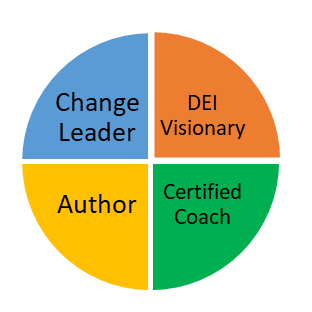 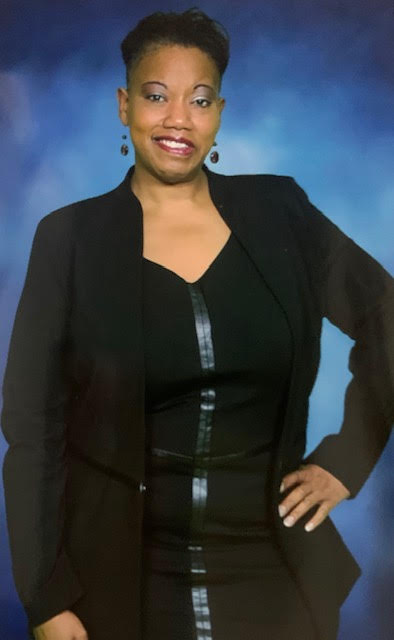 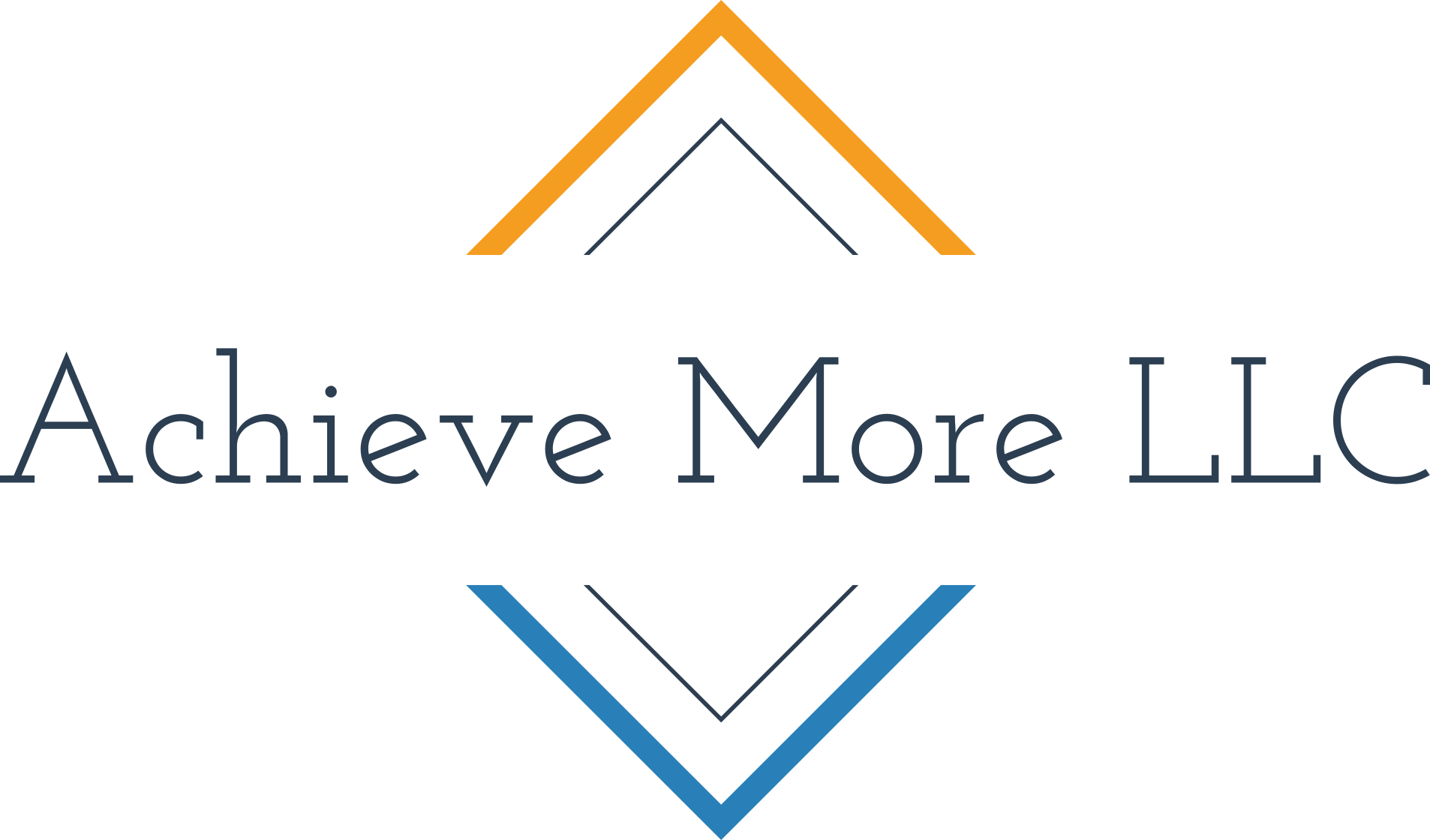 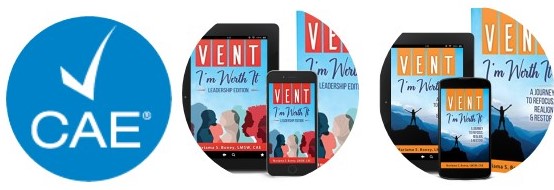 You
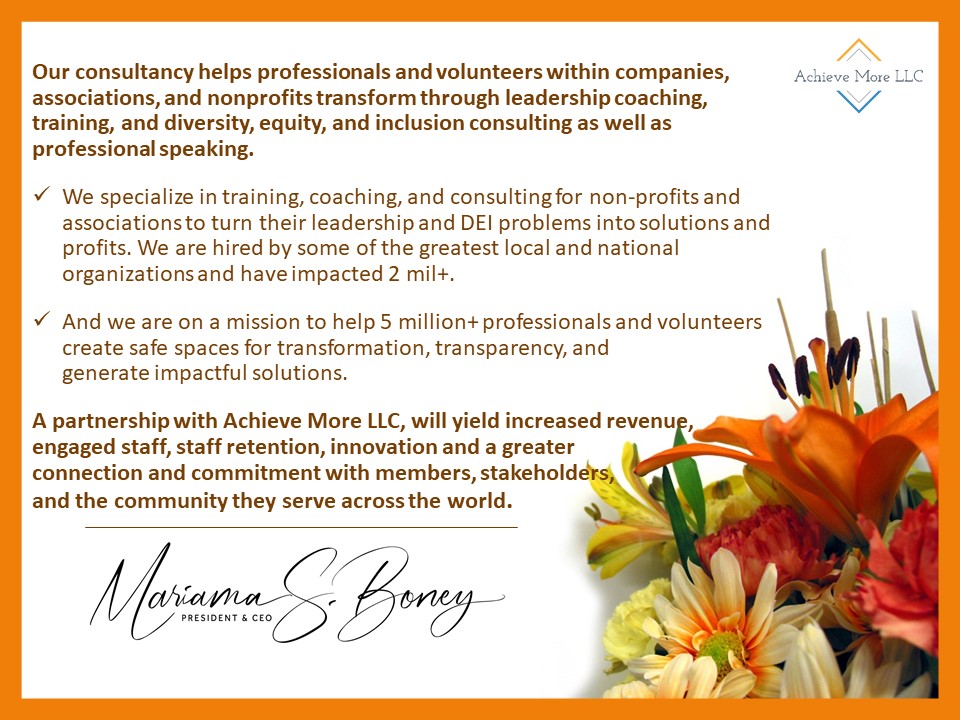 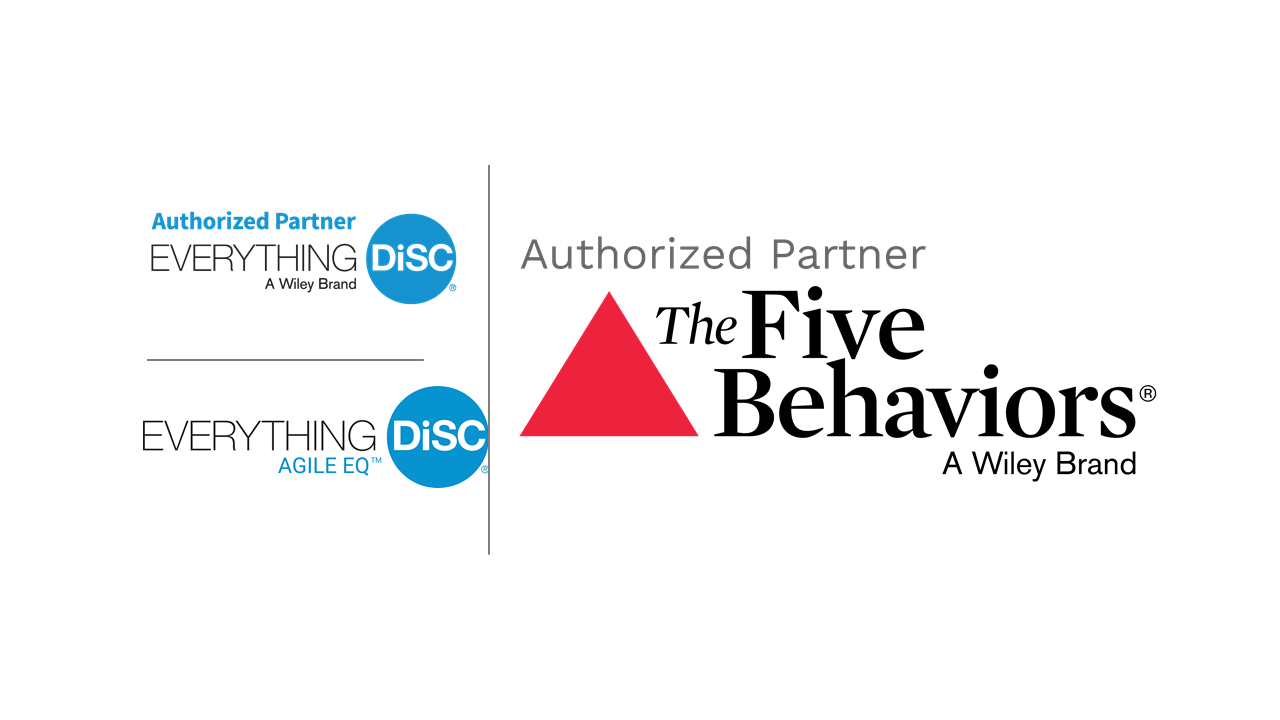 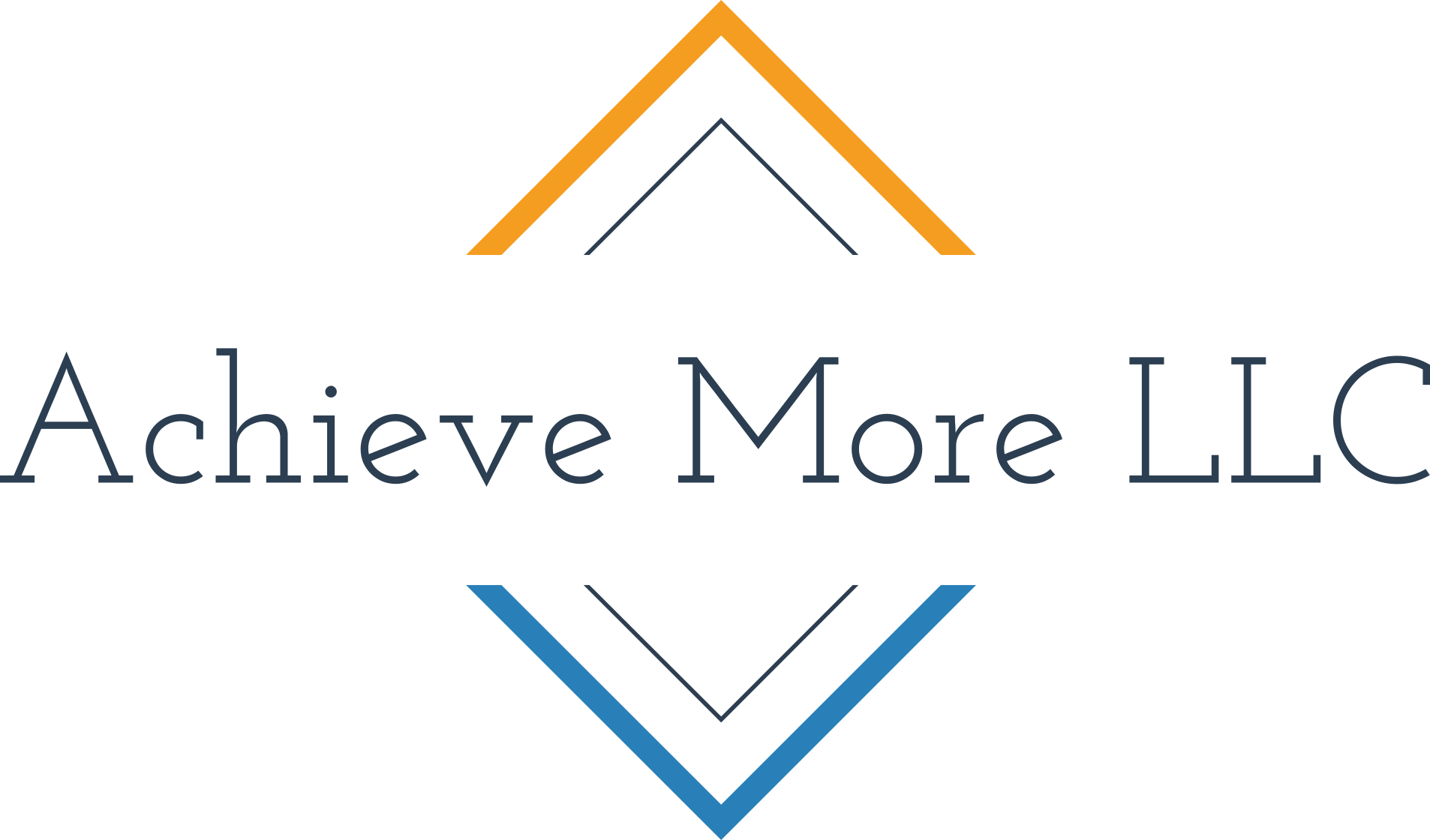 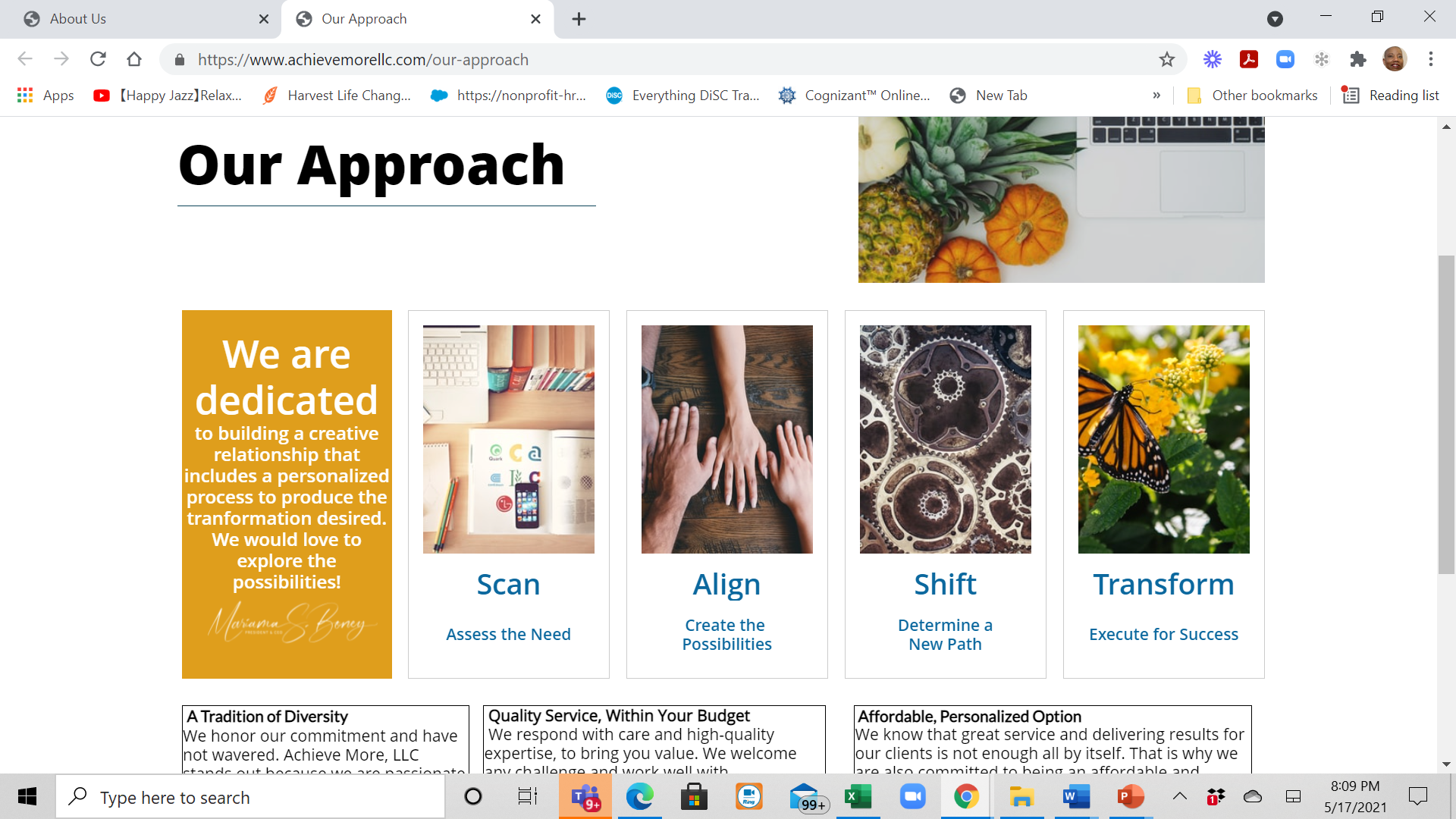 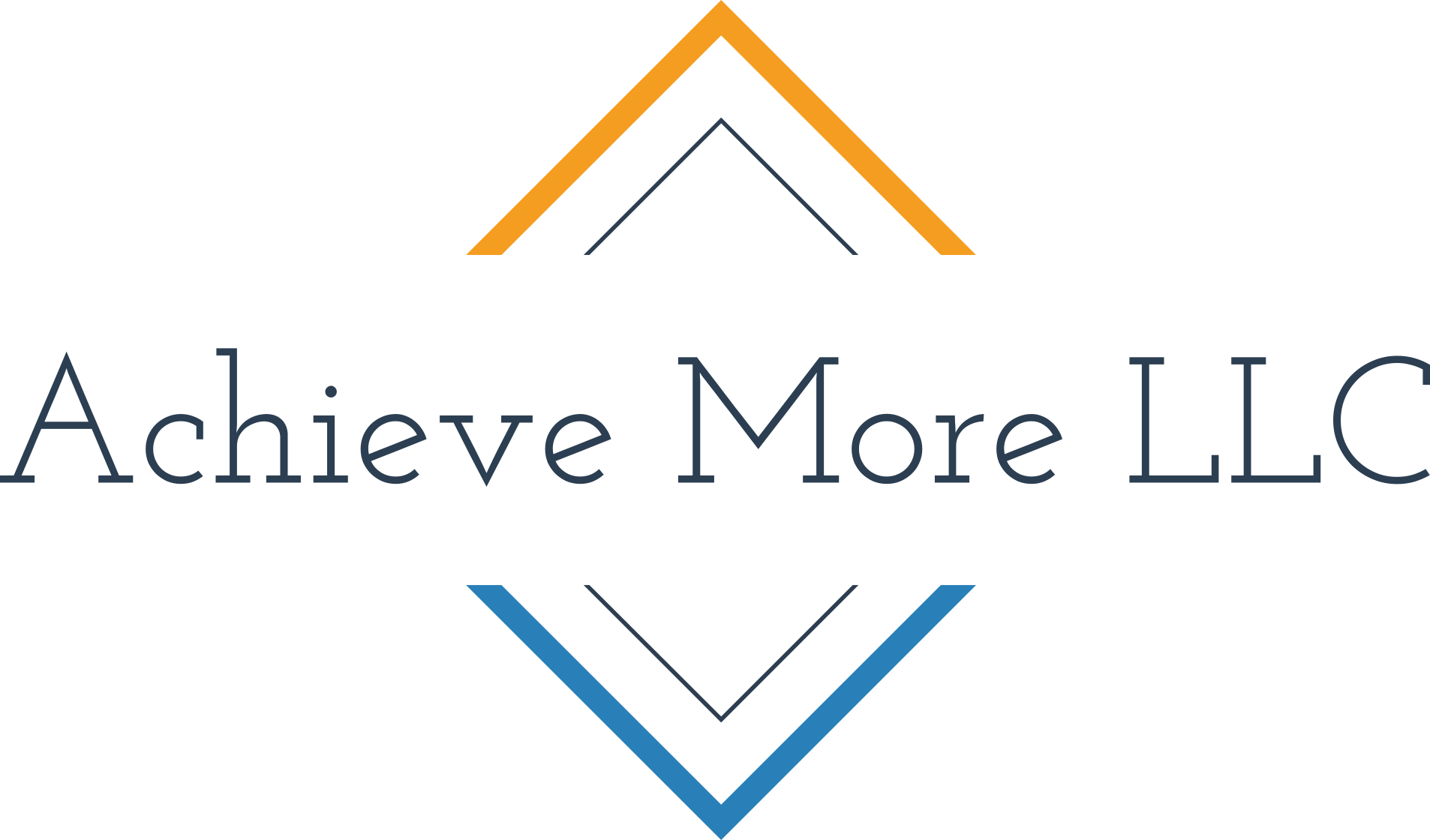 Learning 
Outcomes
Transform DEI
Through Leadership
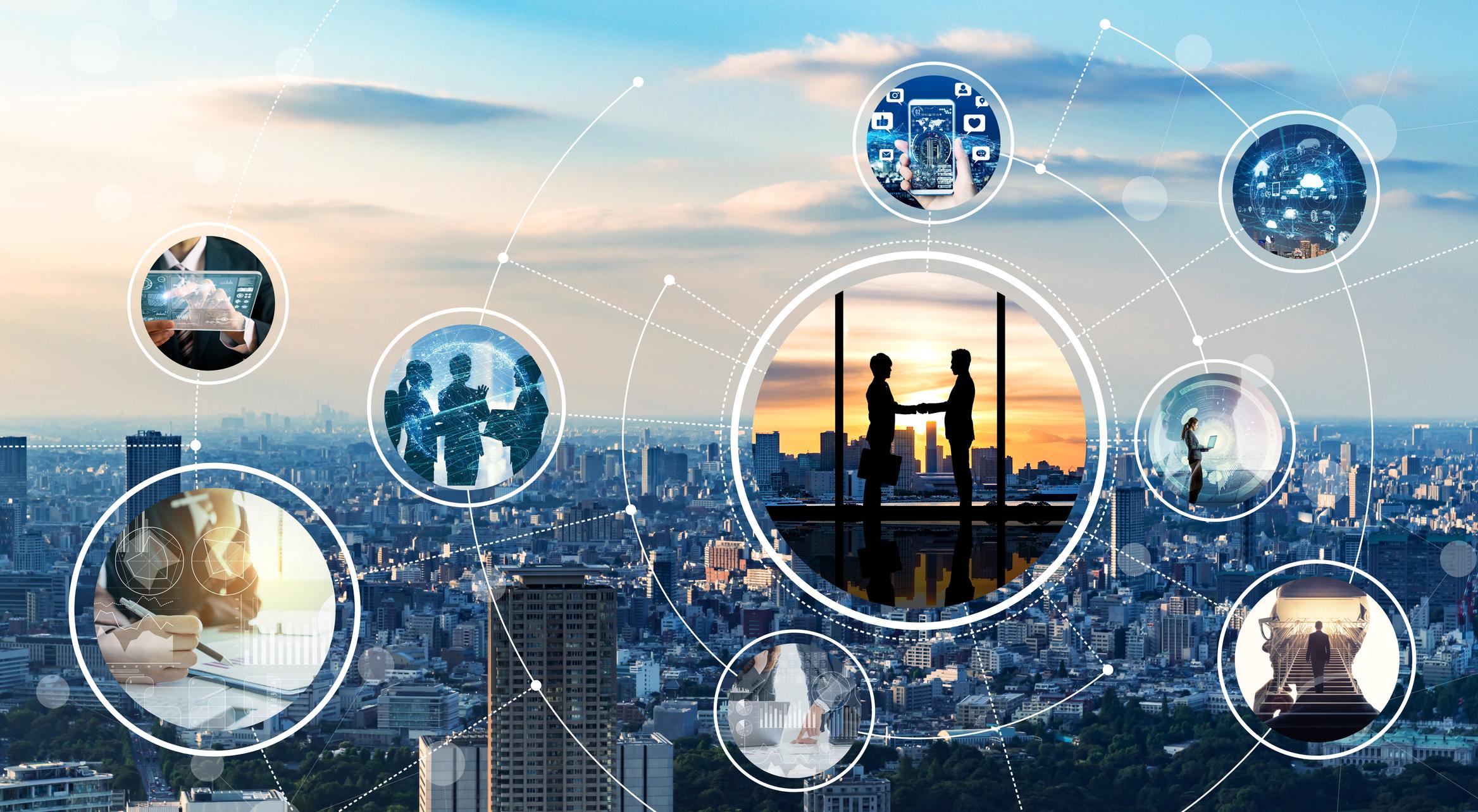 Core Concepts
Post-Learning Resources
Interactive groups and dialogue
Scenarios
Pre-work
Reflection Questions
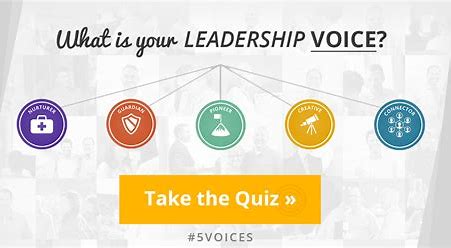